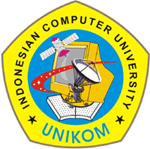 Teknik multimedia
PERTEMUAN 3
Dosen : Bella Hardiyana S. Kom
BAB II
Teks,gambar dan grafik
TEKS/TEXT
Unformatted Text/Plain Teks
TEKS/
TEXT
Formatted Text/Rich Text Format
Hypertext
Unformatted Text/Plain Teks
Teks adalah data dalam bentuk karakter.
Teks dalam hal ini adalah kode ASCII (American Standard Code for Information Interchange) dan ASCII extension seperti UNICODE murni.
Contoh plain text adalah pada saat kita mengetik dengan menggunakan notepad (.txt).
Plain Text berjenis MIME text/plain.
Teks file tidak terenkrispsi, tidak mengandung embedded information, seperti informasi font, tidak mengandung link, dan inline-image.
Formatted Text/Rich Text Format
Serangkaian karakter format yang telah didefinisikan. Contoh rich text adalah pada saat kita mengetik dengan menggunakan Wordpad (.rtf).
Pada Wordpad plain teks telah diformat sedemikian rupa dengan menggunakan aturan (tag/tanda) tertentu sehingga teks tersebut dapat dibold, italics, underline, diwarna, diganti font, dan lain-lain.
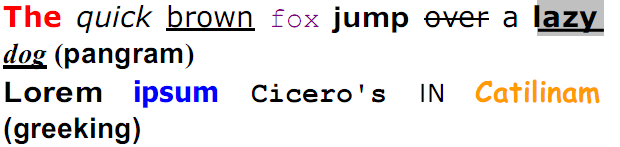 Hypertext
Diperkenalkan oleh Ted Nelson (1965)
Hypertext adalah teks yang memiliki fasilitas linking. Contoh hypertext :
HTML : Hypertext Markup Language
XML : eXtensible Markup Language
HTML(Hypertext Markup Language)
HTML adalah sebuah bahasa markup yang digunakan untuk membuat sebuah halaman web, menampilkan berbagai informasi di dalam sebuah Penjelajah web Internet dan formating hypertext sederhana
XML(eXtensible Markup Language)
XML adalah bahasa markup untuk keperluan umum yang disarankan oleh W3C untuk membuat dokumen markup keperluan pertukaran data antar sistem yang beraneka ragam.XML merupakan kelanjutan dari HTML yang merupakan bahasa standar untuk melacak Internet.
GAMBAR
Menurut Kamus Besar Bahasa Indonesia definisi gambar adalah tiruan barang (orang, binatang, tumbuah, dsb) yang dibuat dengan coretan pensil dsb pada kertas dsb.
Photo adalah sebuah artefak yang mereproduksi rupa dari beberapa objek subjek-biasanya fisik atau seseorang.
GRAFIK
Grafis adalah presentasi visual pada beberapa permukaan seperti kanvas, dinding, layar komputer, kertas atau batu untuk menginformasikan, menggambarkan atau sebagai hiburan.
FORMAT FILE GAMBAR
Bitmap (.BMP)
Joint Photographic Expert Group (.JPEG/JPG)
Graphics Interchange Format (.GIF)
Portable Network Graphics (.PNG)
Bitmap (.BMP)
Format gambar yang paling umum dan merupakan format standar Windows.
Ukuran filenya sangat besar karena bisa mencapai ukuran Megabytes.
File ini merupakan format yang belum terkompresi dan menggunakan sistem warna RGB (Red, Green, Blue) dimana masing-masing warna pixelnya terdiri dari 3 komponen, R, G, dan B yang dicampur menjadi satu.
File BMP dapat dibuka dengan berbagai macam software pembuka gambar seperti ACDSee, Paint, IrvanView dan lain-lain.
File BMP tidak bisa (sangat jarang) digunakan di web (internet) karena ukurannya yang besar.
Joint Photographic Expert Group (.JPEG/JPG)
Format JPG merupakan format yang paling terkenal sekarang ini.
Hal ini karena sifatnya yang berukuran kecil (hanya puluhan/ratusan KB saja), dan bersifat portable.
File ini sering digunakan pada bidang fotografi untuk menyimpan file
File ini biasa digunakan di web (internet).
Graphics Interchange Format (.GIF)
Format GIF ini berukuran kecil dan mendukung gambar yang terdiri dari banyak frame sehingga bisa disebut sebagai gambar animasi (gambar bergerak).
Format ini sering sekali digunakan di internet untuk menampilkan gambar-gambar di web.
Portable Network Graphics (.PNG)
Format yang standar dan sering digunakandi internet untuk menampilkan gambar atau pengiriman gambar. Ukuran file ini cukup kecil dan setara dengan ukuran gif dengan kualitas yang bagus.
Namun tidak mendukung animasi (gambar bergerak).